SPRING
HOST COACHING MEMES
1-2-3
HOST COACHING 
AS EASY AS
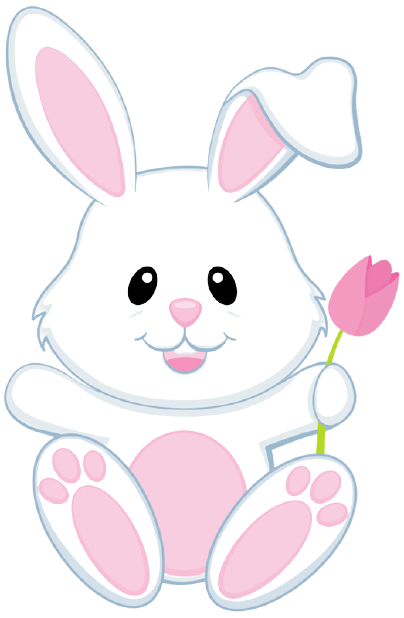 10 STEPS FOR YOU!
3 CHALLENGES FOR YOUR HOST
THANK YOU!
For hosting a Tupperware party with me!
1-2-3
EARNING YOUR WISHLIST 
FREE IS AS EASY AS
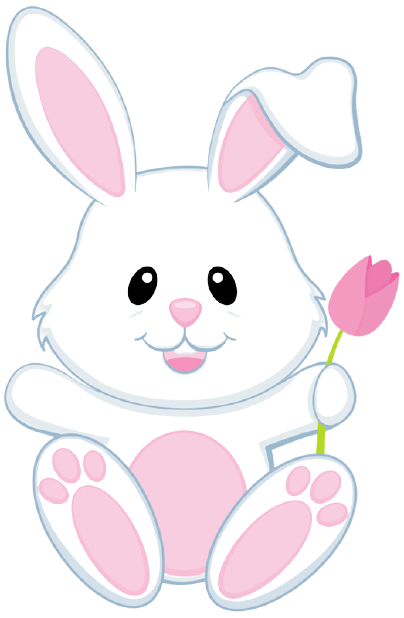 Let’s HOP in 
and have FUN working together to give you the most gifts possible!
YOUR WISHLIST
I WANT TO KNOW EGGSACTLY WHAT YOU WANT!
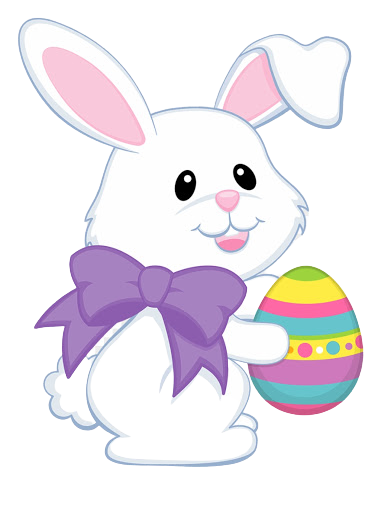 START YOUR WISHLIST BY ADDING 5+ ITEMS FROM OUR CATALOG TO YOUR WISHLIST!
MESSAGE ME WITH 5+ PRODUCTS THAT YOU’RE DREAMING OF
HOSTS
always gather
the best deals!
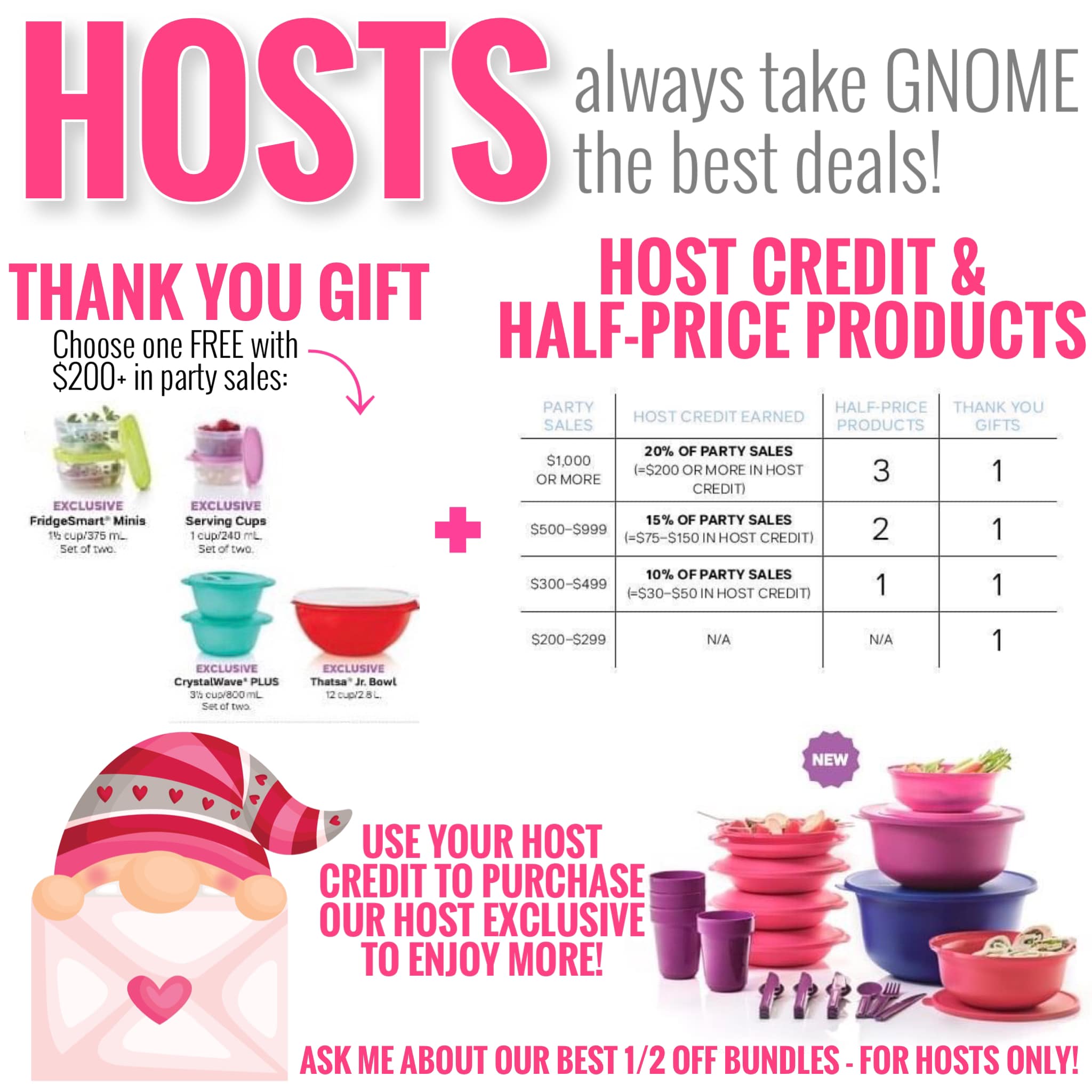 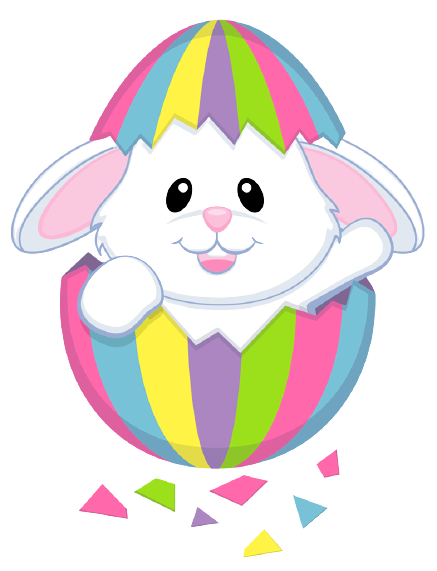 USE YOUR 
HOST CREDIT 
TO PURCHASE 
OUR 
HOST EXCLUSIVE!
ASK ME ABOUT OUR BEST ½ OFF BUNDLES-FOR HOSTS ONLY
2.
LOOKING FOR A FEW
CHICKS
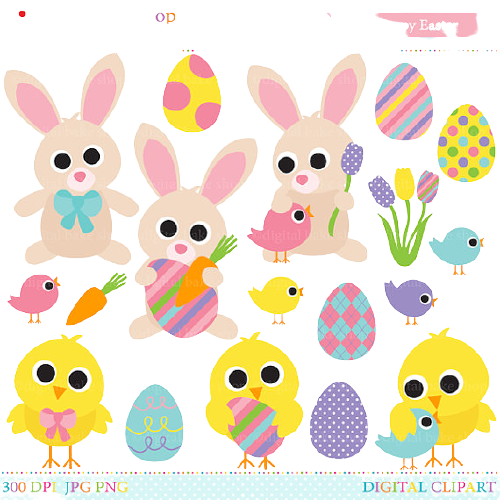 SEND ME YOUR LIST OF 40 GUESTS WITHIN 24 HOURS TO RECEIVE YOUR SECOND GIFT!!
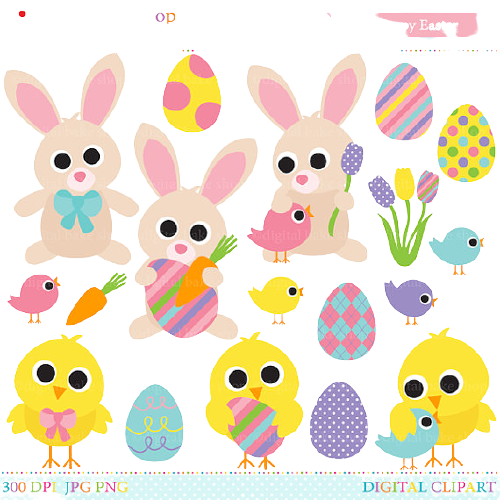 WHO DO YOU KNOW THAT…
Enjoys a healthy lifestyle
Likes to be organized
Likes to save money
Environmentally conscious
LOVES Tupperware® Products
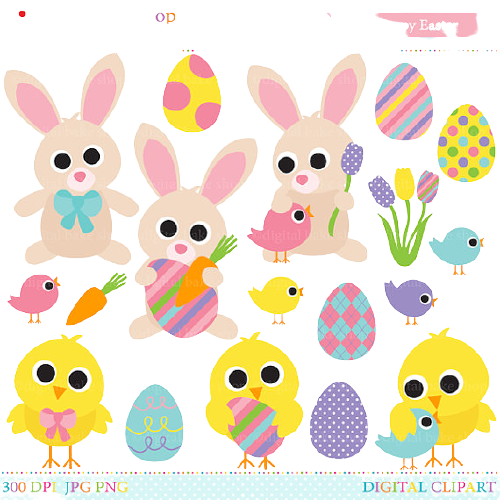 WAIT FOR MY WORD CHOICES BEFORE YOU REACH OUT!
HELP YOUR GUESTS FEEL LOVED BY:
Sending a personal message.  Avoid group chats and the “invite” button
Asking permission to send the invite AND by linking them to the group
Following up within 24 hours so they know you care and want them there.
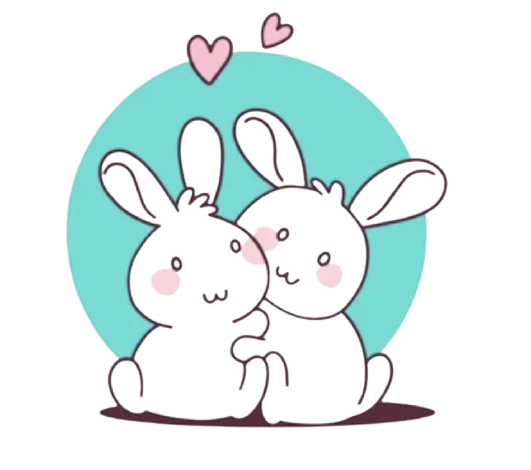 Get all your
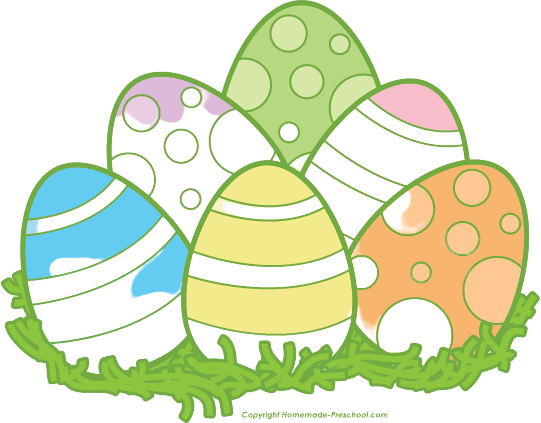 CHICKS IN LINE
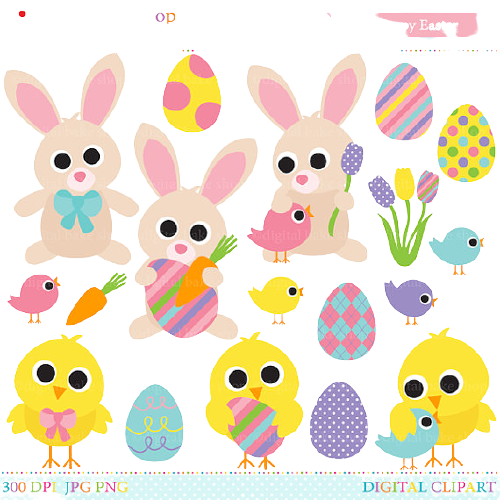 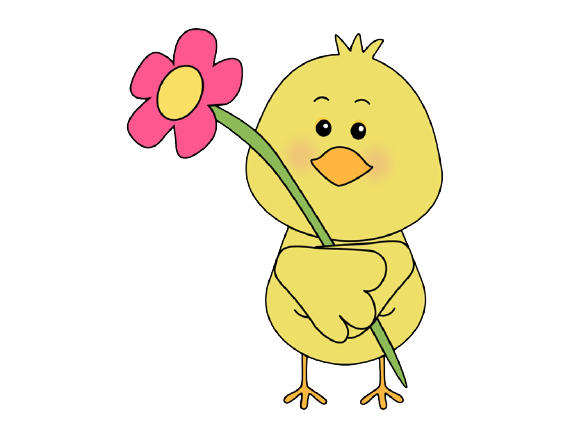 Help each guest turn on group notifications and find the party posts

Tag people you think may be interested in posts I share

Encourage friends to hold the next party so they can earn FREEBIES too!
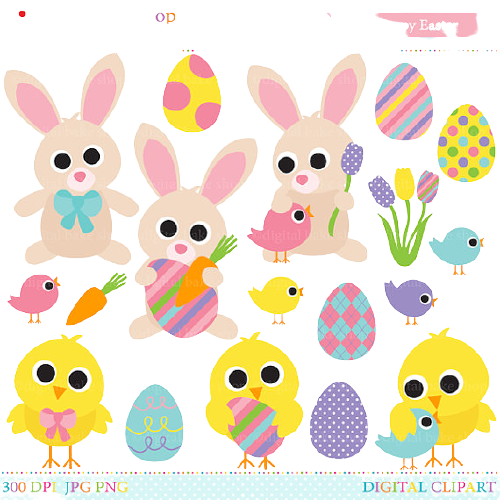 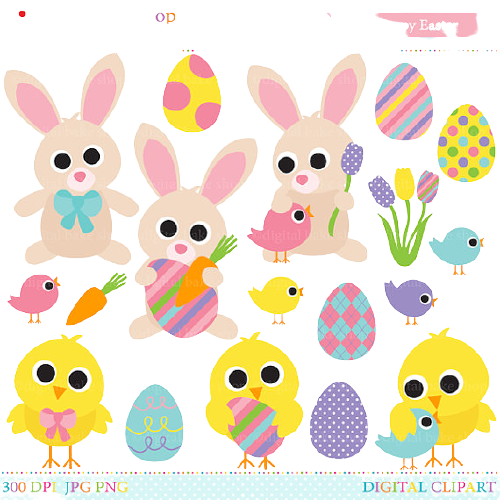 EARN 15% OFF ANY FULL PRICE ITEM OR SET FROM THE CATALOG WITH EACH FRIEND WHO JOINS MY TEAM! EARN 25% OFF YOUR ENTIRE ORDER WHEN YOU JOIN!
3. FILL YOUR 	BASKET!
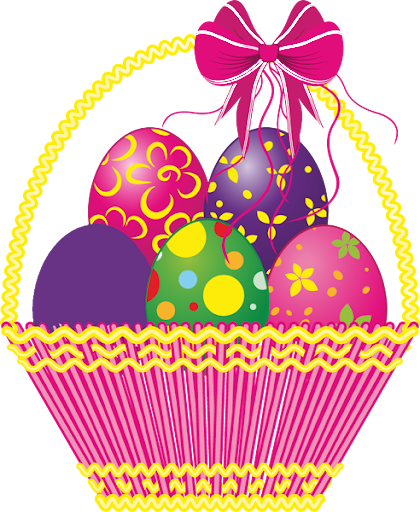 COLLECT 5 ORDERS PRIOR TO YOUR PARTY FROM SOMEBUNNY THAT YOU KNOW CAN’T ATTEND!
TURN IN BEFORE THE START OF THE PARTY TO EARN YOUR THIRD GIFT!